Variant Calling Pipeline and Analysis for 85 Liver Cancer Samples
Jayanth (Jay) Krishnan
Next Steps
Last time, we compared the variant calling results from mutect, strelka and the literature
Now:
Intersect Mutect and Strelka Variants
Filter Variants 
Run Funseq
Run Larva
Analyze Results
Prior to filtering
Total Mutect Variants = 2,074,665
Total Strelka Variants = 9,961,332 
Total Common Variants between Methods = 1,503,357

Common Variants/Total Mutect = 72.46%

Common Variants/Total Strelka = 15.09%

2.3% of Mutect Variants are Coding 
4.4% of Strelka Variants are Coding
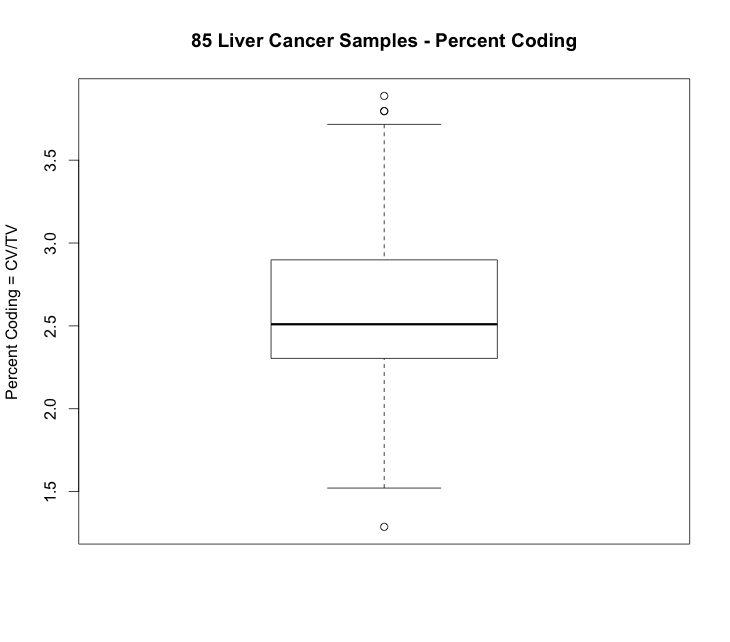 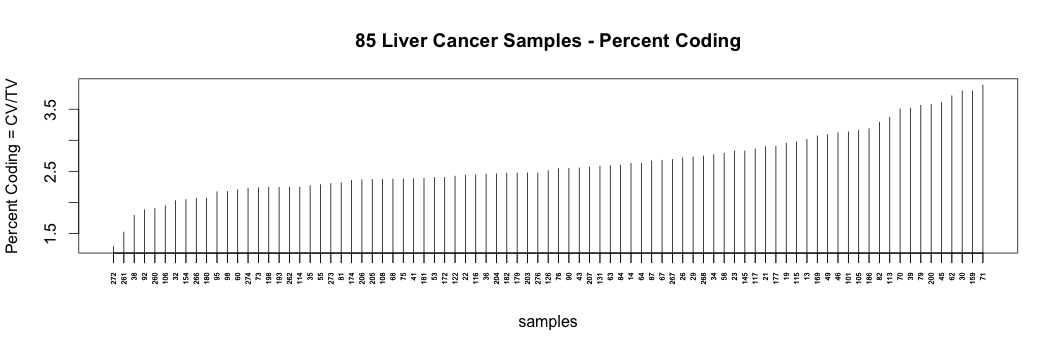 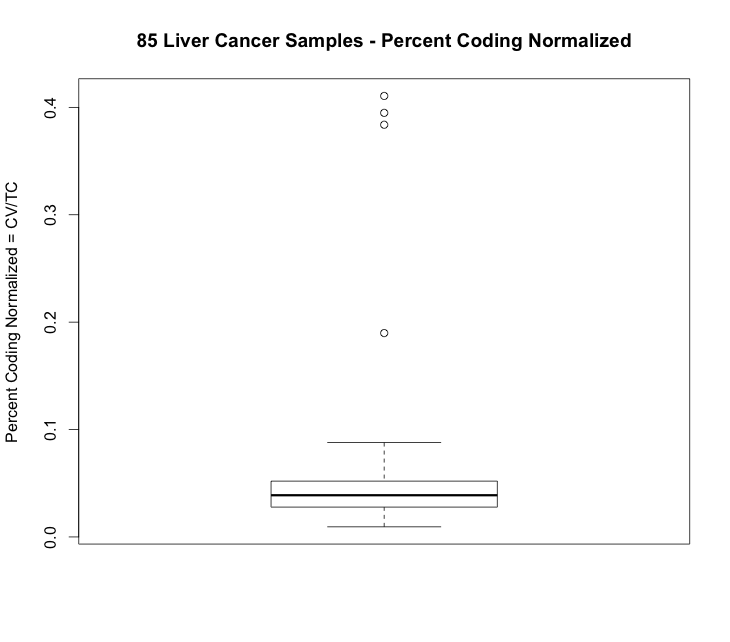 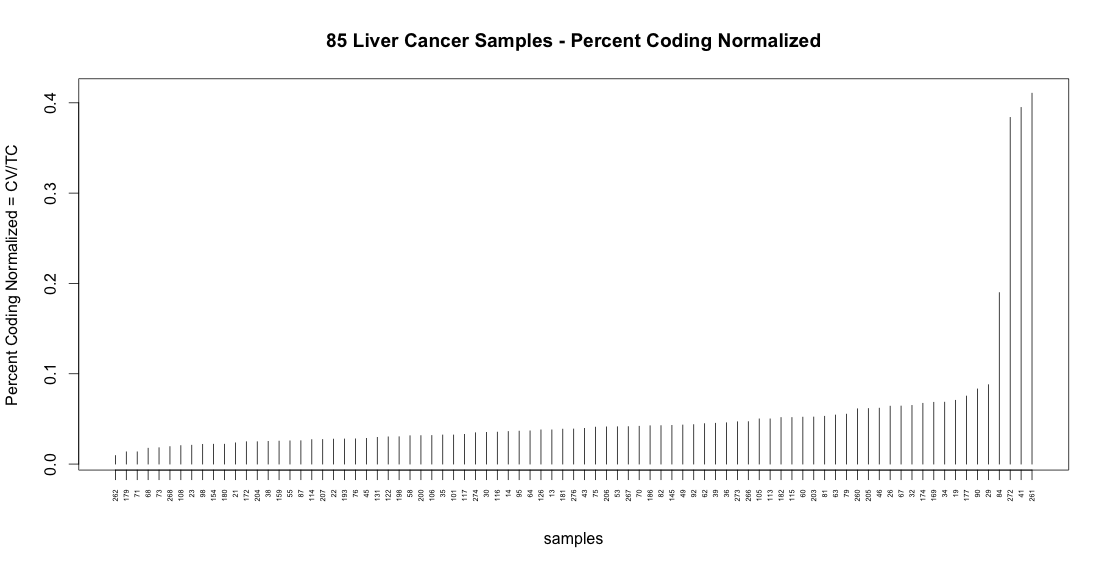 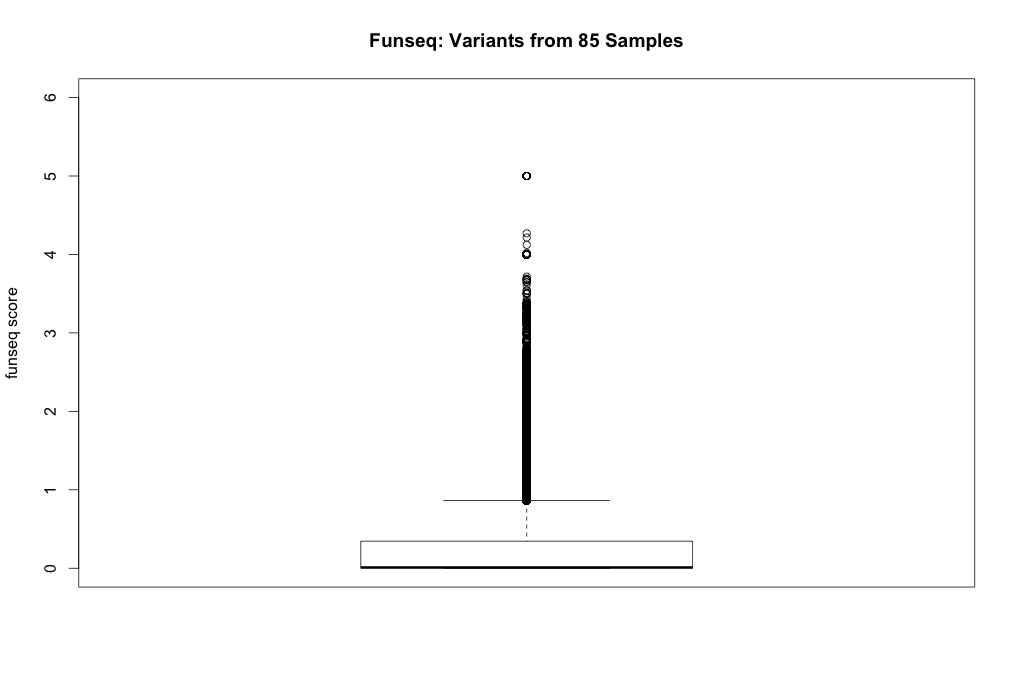 6 Noncoding Flavors of Funseq
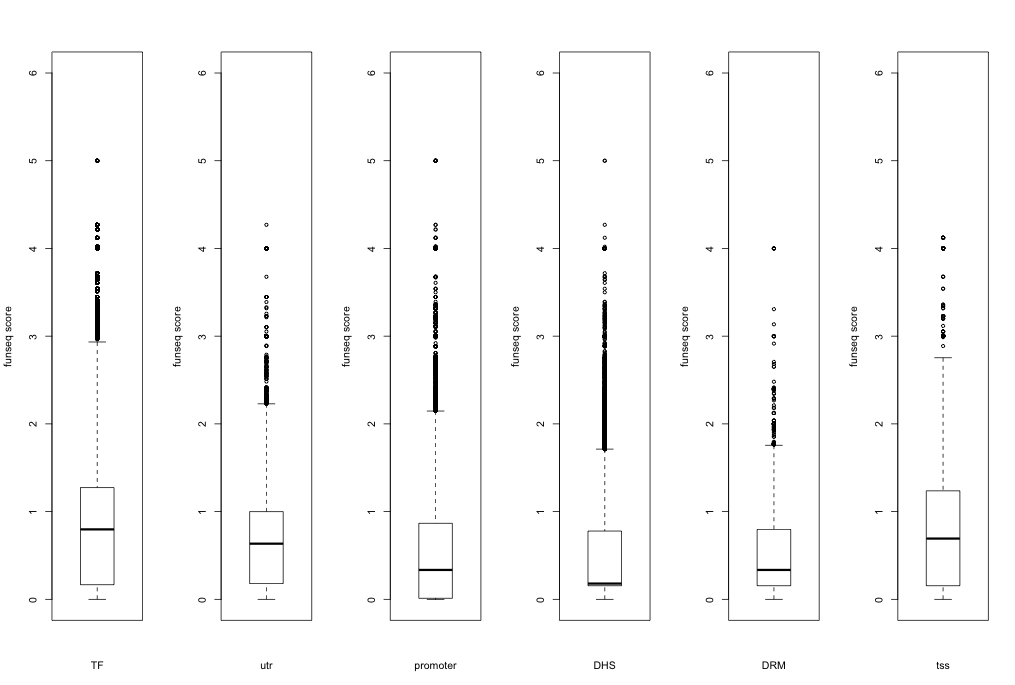 6 Noncoding Flavors of Larva (unadjusted)
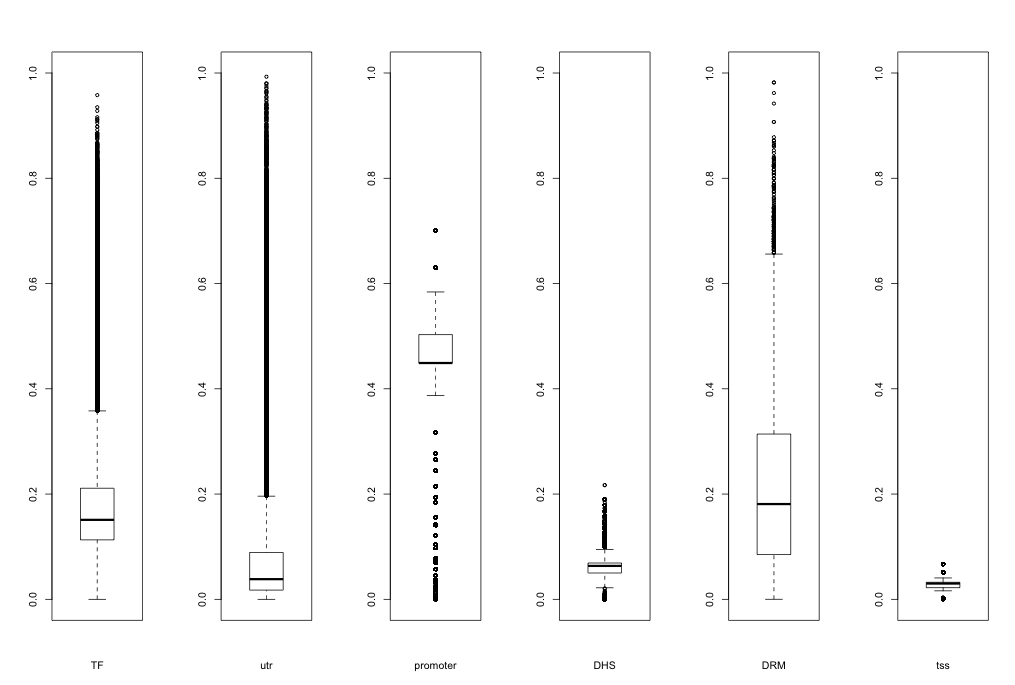 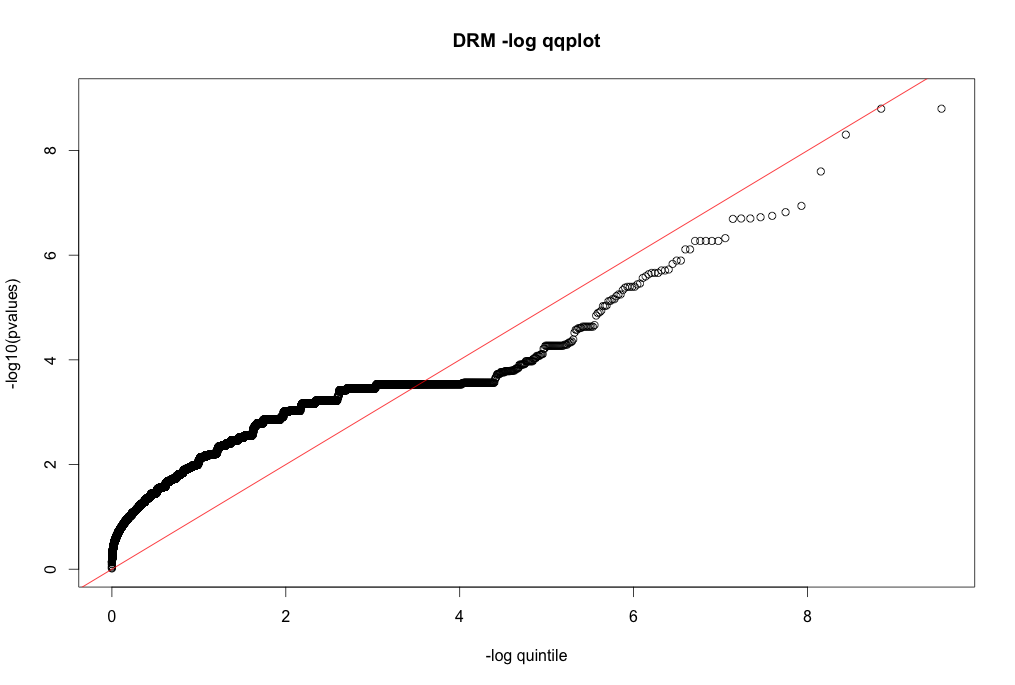 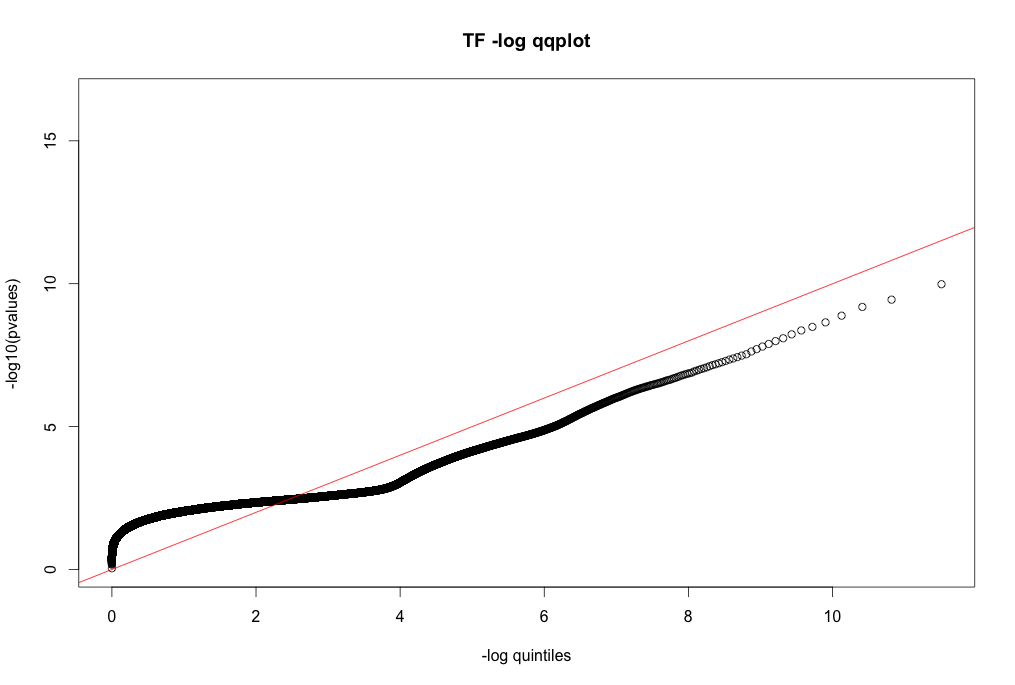 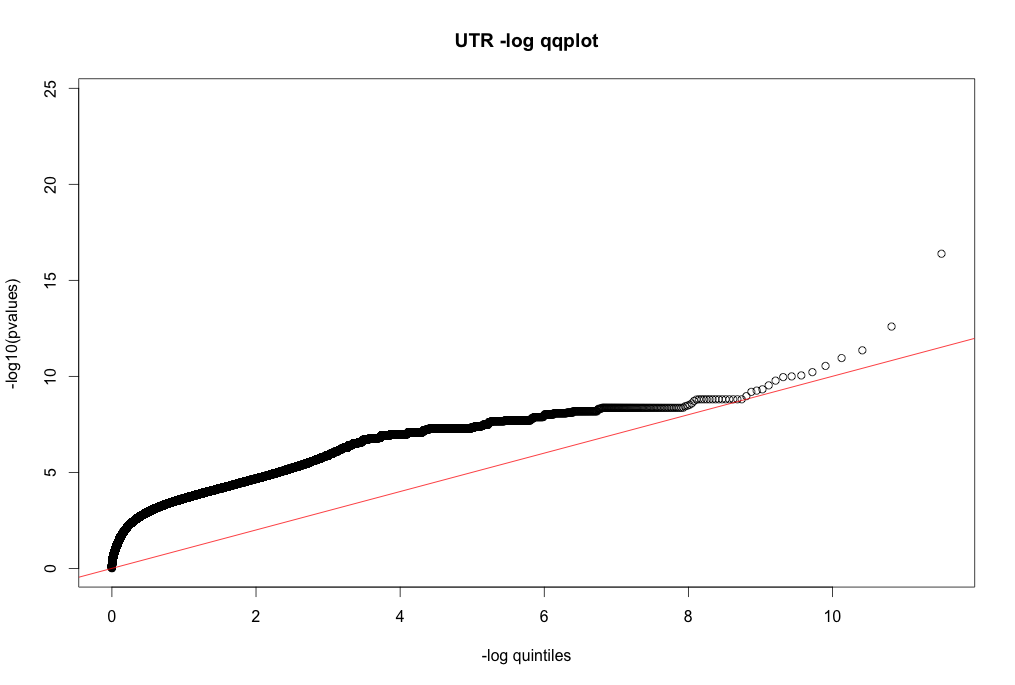 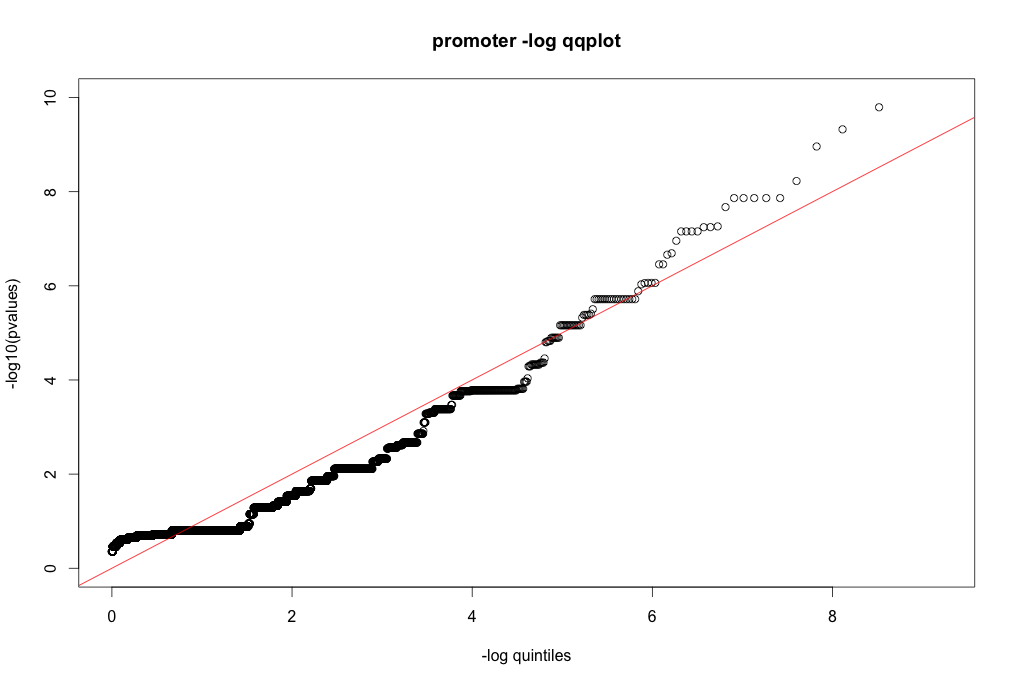 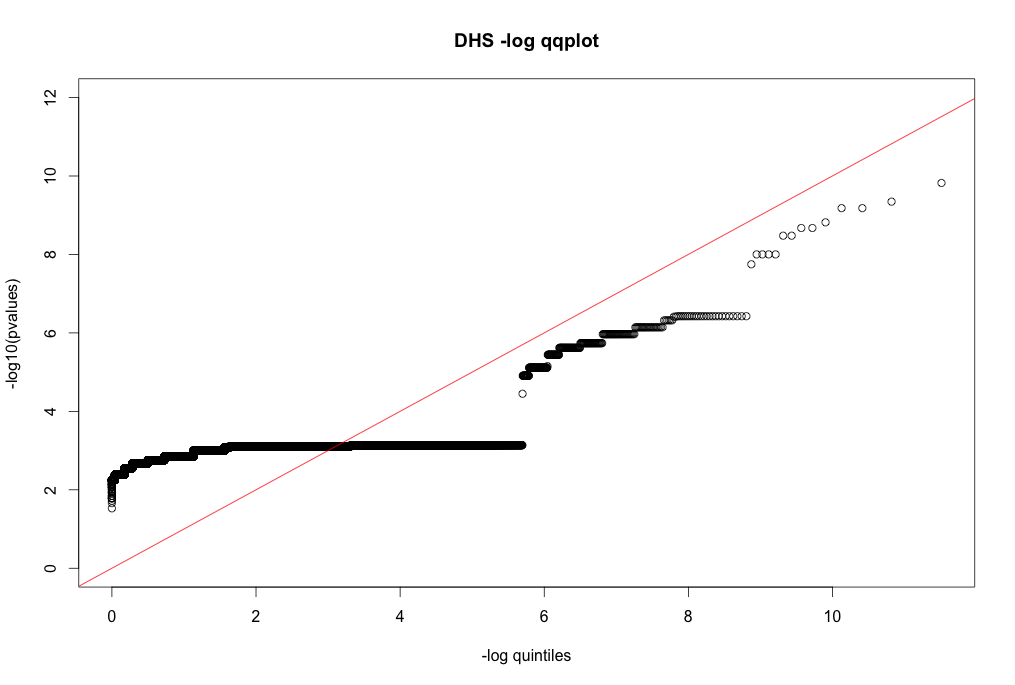 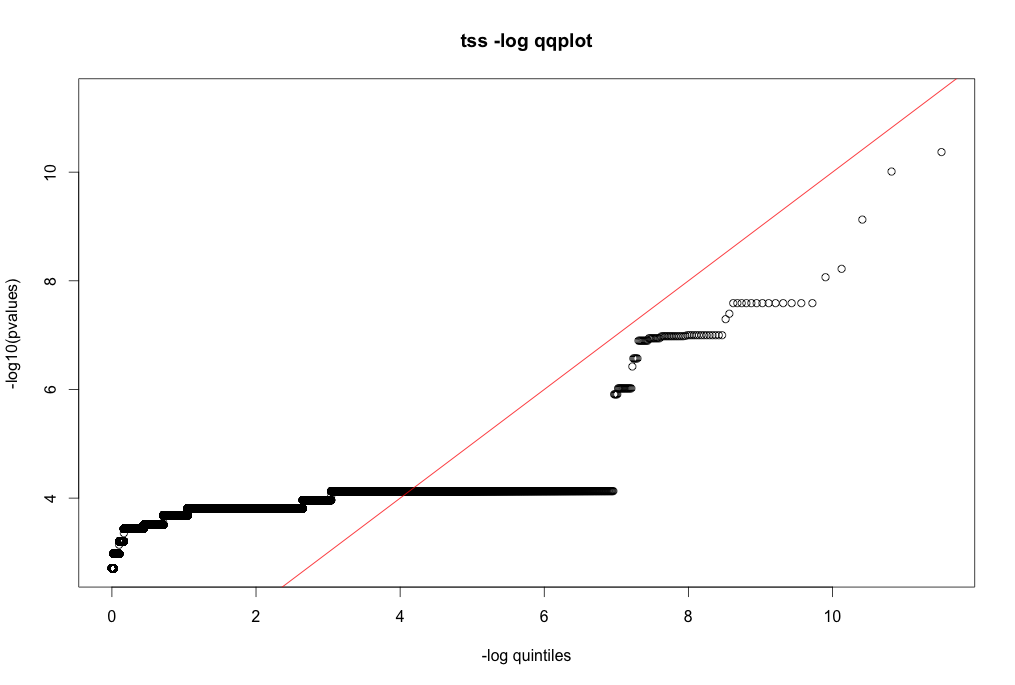